Primary Care Event – Exploring Race & DiversityThursday, 15th July 2021, 9:30 – 12:00hrs
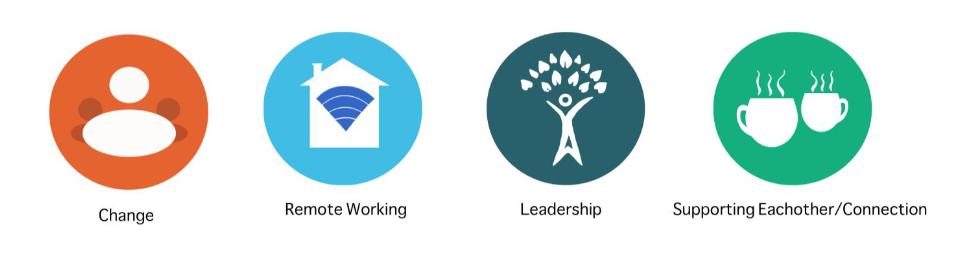 Supporting the event:
Anita, Heeba, Liz, Louise, Mairead, Marina, Olga, Princess and Shade
Welcome and Introductions
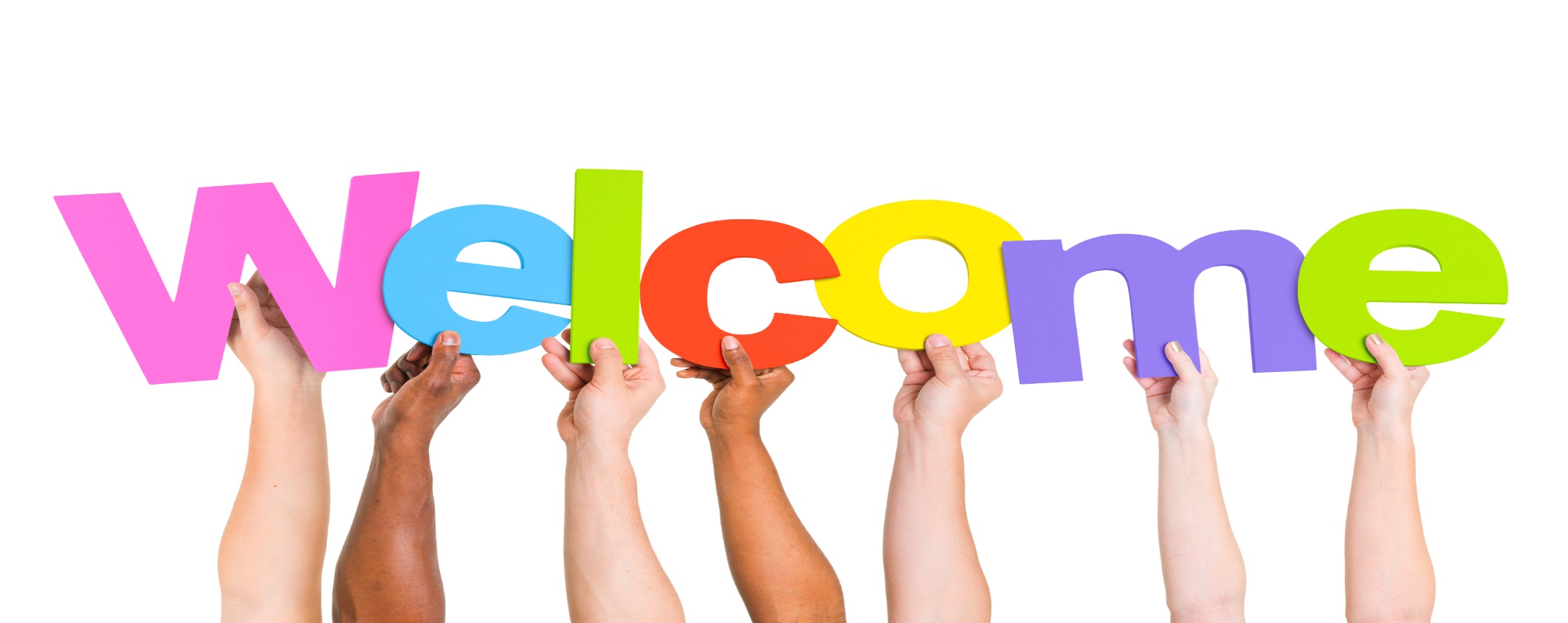 Online Etiquette
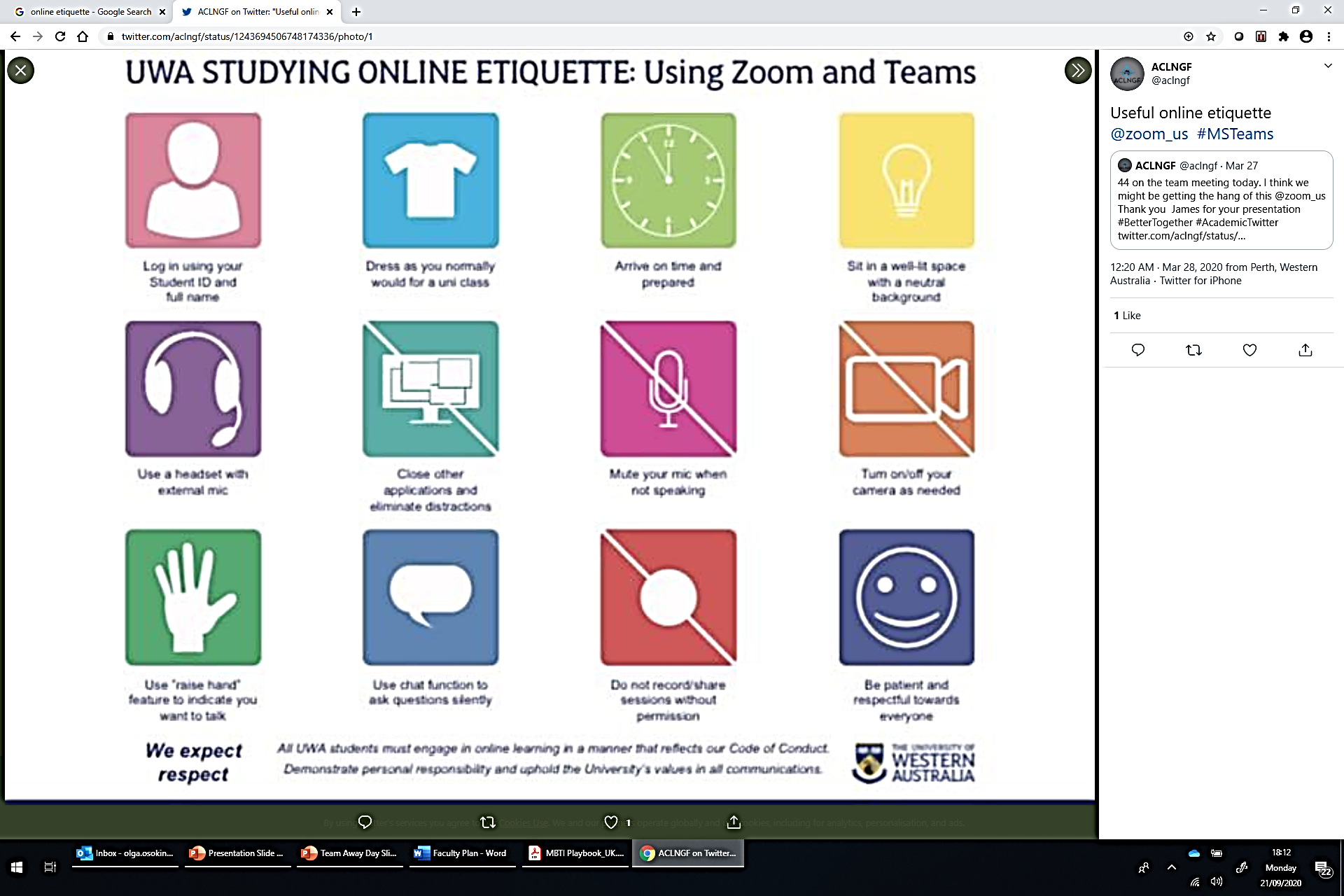 Zoom Controls
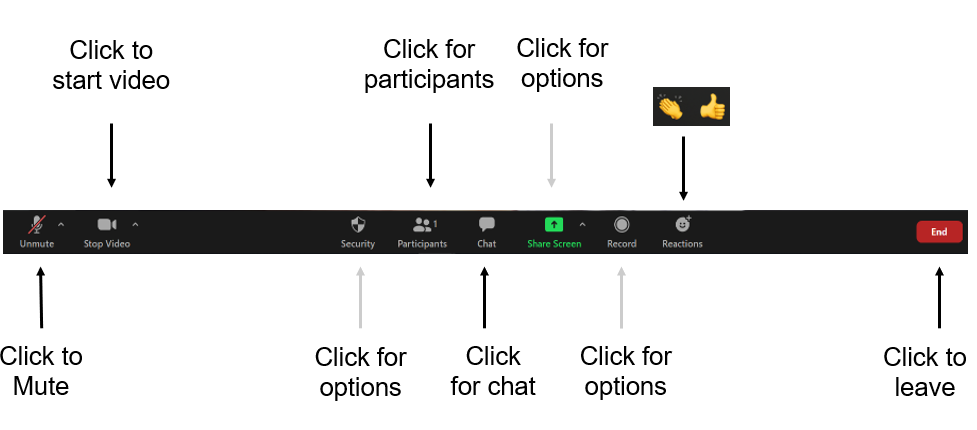 Please rename yourselves – FIRST NAME & LAST NAME

Delegates List  Your name  Rename
Break-out Rooms
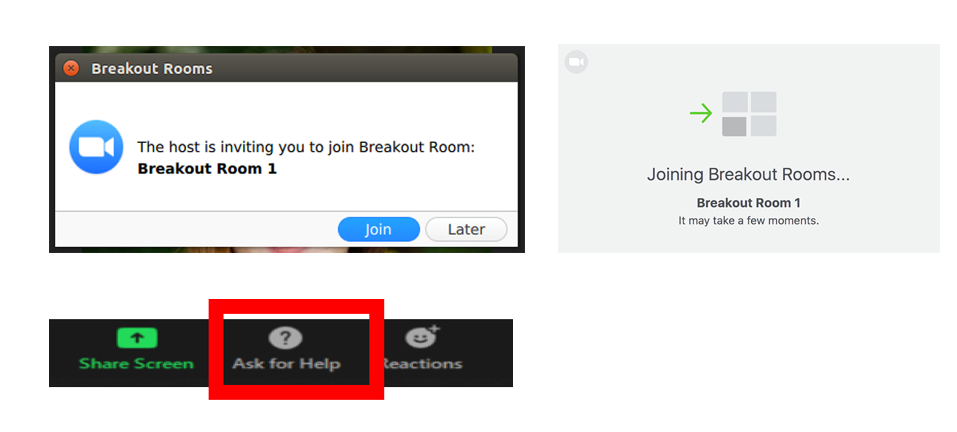 Speed Greetings
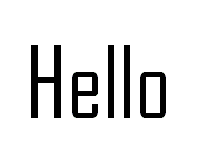 Getting to know You - Speed Greetings 

Name, Role, and what you like most about your job  (time dependent) 
You will meet X no of people and move x no of times …..
Welcome from Marina
Welcome 
Intention for session
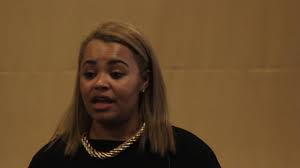 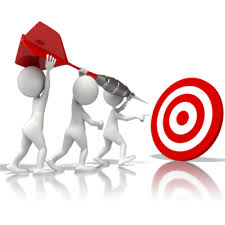 Aims for the Session
To enable Primary Care staff to have difficult conversations, based around curiosity, with each other, carers, service users, family members and other stakeholders;
To encourage people to feel comfortable sharing their experiences;
Briefly look at Diversity and Inclusion;
Increase your knowledge and confidence in talking about diversity issues;
To equip staff with skills to enable ongoing conversations around difference (in particular race), to happen at a service level.
[Speaker Notes: Is that the kind of session everybody is expecting?
Deal with any differences and suggest when those will be addressed.]
Group Agreement
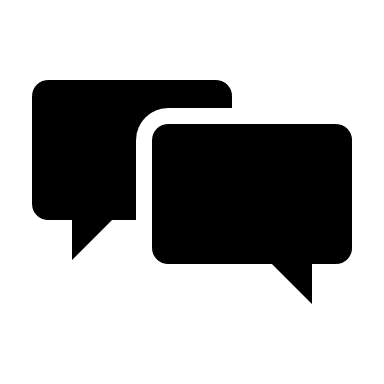 Chatterbox 

Type answer in chat – Don’t send yet – all go together 

What would I like to give to today's session?
What would I like to get from today’s session today’s session?
What we should avoid/would be ghastly to do in today’s session?
Living and Working while being a Person of Colour
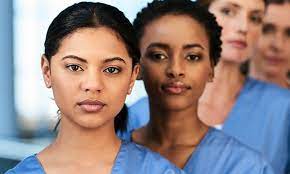 Louise
Marina
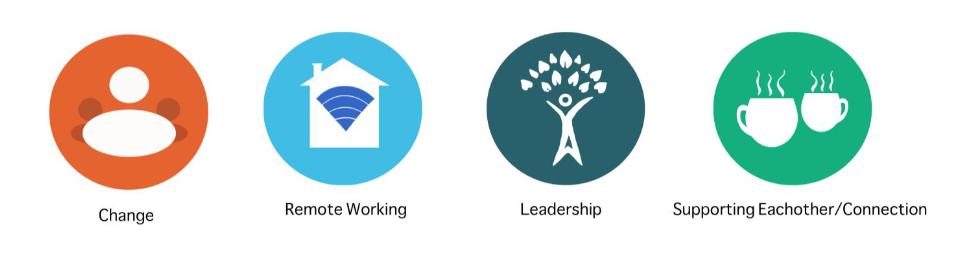 Discussion and Feedback
What did you feel while listening? 
Is there anything new that you learnt about the experience of working while being BAME? 
What will you do differently as a result of this experience?
Comfort Break
Put on YOUR brave pants…
Let’s talk about diversity issues at work.
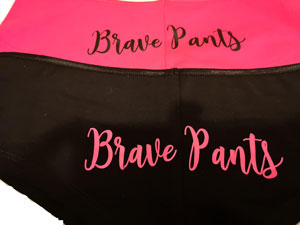 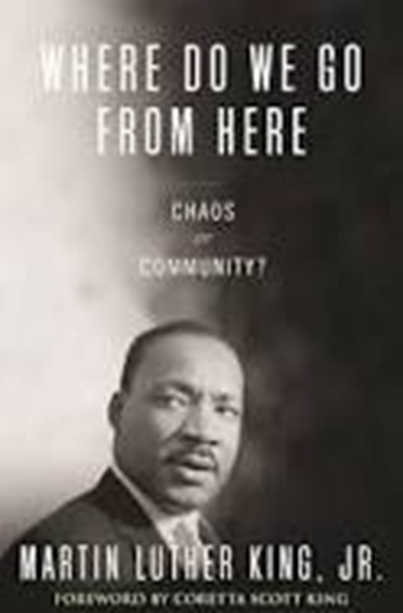 “The ultimate measure of a man is not where he stands in moments of comfort and convenience, but where he stands at times of challenge and controversy”
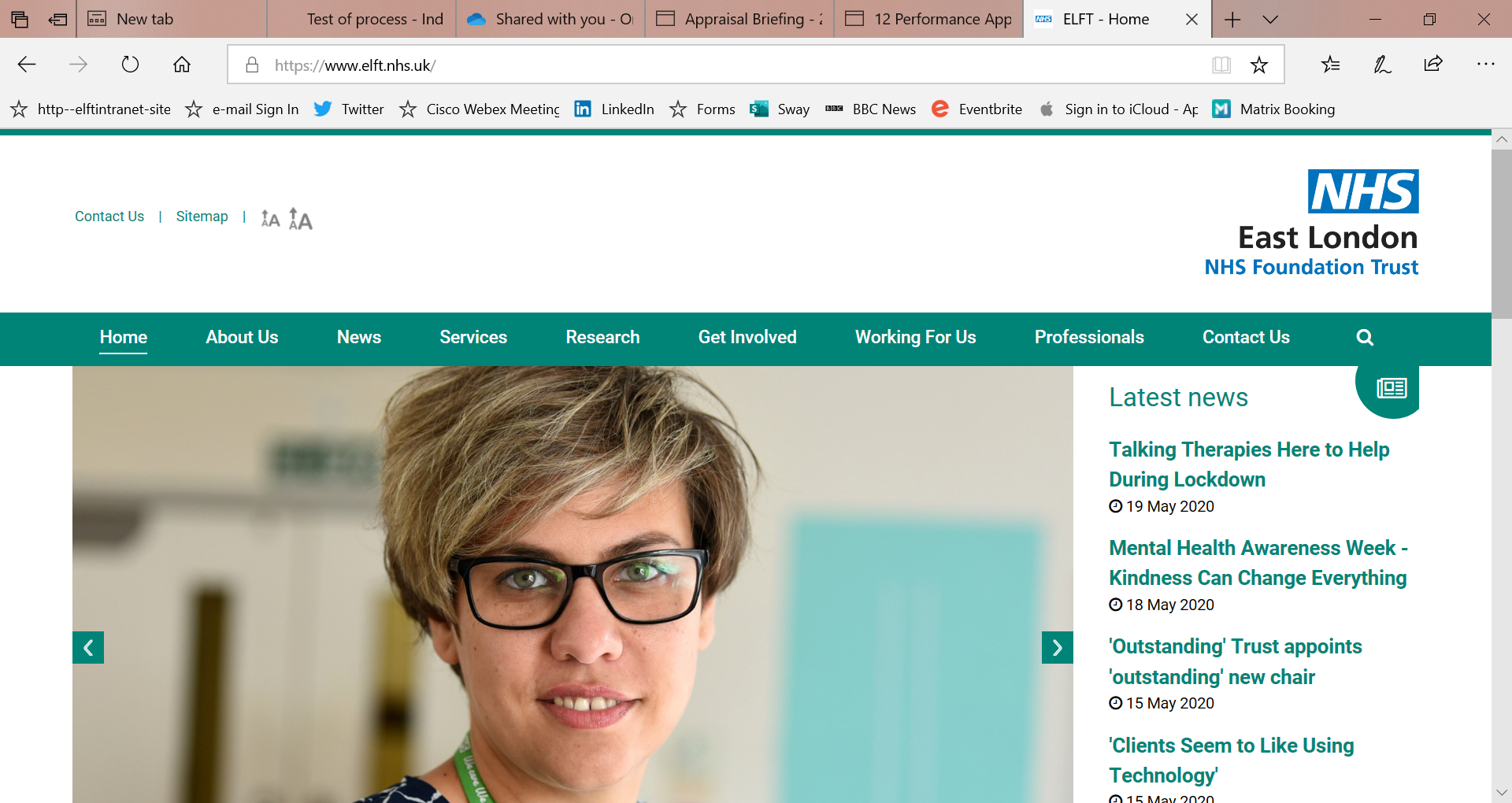 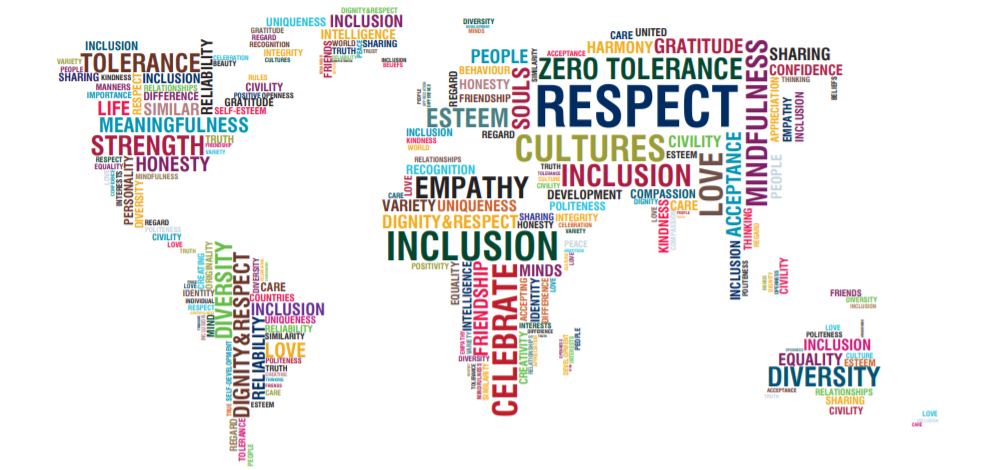 [Speaker Notes: No matter where you are from, you should never feel that you are treated differently to everyone else. You should be made to feel welcome. Race equality isn’t a new world idea, it has sadly been a continuous struggle for many ethnic minorities.]
The Equality Act 2010
The Equality Act 2010 brought together a range of existing legislation, so the majority of equality law is now contained in this single Act.

The Equality Act 2010 gives legal protection to nine 'protected characteristics’.
The Equality Act 2010
There are two key aspects of the Equality Act: 

In health and social care we must not discriminate against our patients, people who want or need to use our services, staff members or job applicants.

The Public Sector Equality Duty is part of the Equality Act and requires NHS and social care organisations to pay due regard to the need to:
Eliminate discrimination
Advance equality of opportunity between people who have protected characteristics and people who don’t
Foster good relations between people who have protected characteristics and people who don’t

The Public Sector Equality Duty means that organisations have to think about inequality and take action to reduce inequalities
The Equality Act 2010
Acceptable or not acceptable?
Referring to someone as “half caste”.
Acceptable or not acceptable?
Asking a Muslim lady the name of the head dress she is wearing.
Acceptable or not acceptable?
Making a joke to your gay male colleague that you assume he is not in a hurry to settle down.
Exercise – I am BUT I’m not
Fold a piece of paper in half to create two separate columns.

In the first column, write “I Am”.
In the second column, write “I Am Not”.
In between these two columns, write the word “But”.
The final phrase will read “I am _____, but I am not _____.”

Fill in the first blank with some kind of common identifier, such as your race, religion, sex etc. and the second with a common stereotype about that  identifier which is not true (this can be a positive or negative stereotype).
E.g. “I am Asian, but I am not good at maths.”
[Speaker Notes: Everyone should write at least 5 statements.
Share your statements with colleagues and have an open and respectful discussion on stereotypes

5 mins to do exercise 
10mins to feedback]
Unconscious Bias
Breakout Room Exercise - 10 minutes

What is unconscious bias?
Where does it show up?
What influences unconscious bias?
[Speaker Notes: In breakout rooms have a discussion on the three points and nominate one person to feedback
10mins 

10mins to feedback]
Unconscious Bias
https://www.youtube.com/watch?v=dlwkvB0Diz4

https://www.youtube.com/watch?v=Q5vhUPRygWk
Unconscious Bias
Bias that we are unaware of
Is outside of our control
Happens automatically
Triggered by our brain making quick judgements and assessments of people & situations
It sifts through visual, verbal and behavioural cues
It helps us to quickly determine whether someone is friendly or hostile
It does all this outside of our awareness
Our ‘unconscious mind’ processes 200,000 times more information than our conscious frontal lobes
Unconscious Bias
Unconscious Bias
Media exposure
Family
School
Friends
Experiences
Work culture
Background
Culture
Personal experiences
Beliefs
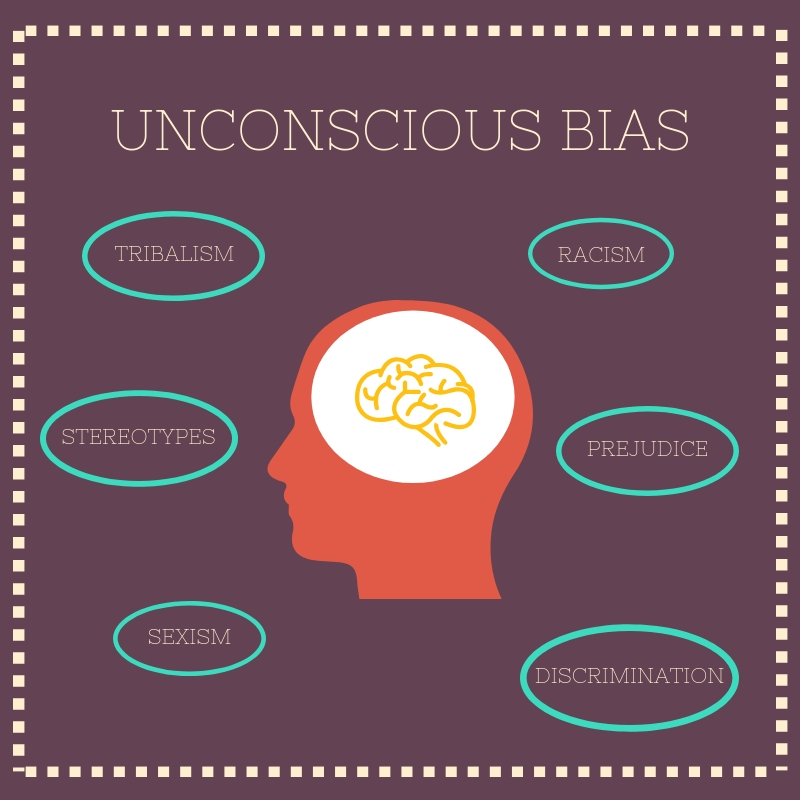 Types of Unconscious Bias
Affinity Bias
This refers to when we unconsciously prefer people with whom we share similar qualities. It occurs because our brain sees them as familiar and relatable, and we all want to be around people that we can relate to.
Attribution Bias
This generally applies to how we assess other people; i.e. how we perceive our actions and those of others. We usually attribute our own accomplishments to our skill and personality, and our failures to external factors.
Beauty Bias
With this bias, we tend to think that the most attractive individual will be the most successful. We all notice the appearance of others because appearances are important, particularly in a workplace setting, as they reflect on professionalism and self-awareness.
Confirmation Bias
This refers to how we search for evidence that backs up our own opinions, rather than looking at the whole picture. This can lead to selective observation, meaning we overlook other information and instead focus on things that fit our viewpoint.
Types of Unconscious bias
Gender Bias
This is simply a preference for  one gender over the other and often stems from deep-seated beliefs about gender roles and stereotypes. This can cause us to unconsciously lean towards an individual based on their gender and the qualities we associate with it.
Halo effect
This occurs when we focus on one particularly impressive feature about a person. Thereafter, we view everything about the person in a positive “halo” light, which makes us think that they are “more” perfect than they really are.
Horns effect
This is the opposite of the halo effect: we focus on one particularly negative feature about an individual, which clouds our view of their other qualities. It is important to remember that one mistake or flaw does not represent the person as a whole.
[Speaker Notes: Other triggers for unconscious bias:
•Ambiguous evidence
•Emotional overload; stress, anger, frustration
•Cognitive overload; complex decision
•Fear of threat
•Emotional and cognitive resources are depleted; tired, low blood sugar
•Short on time]
How to overcome unconscious bias
Recognise we all have bias
Stop and think! Learn to mistrust your first impressions
Don’t ignore difference – be curious
Challenge negative assumptions and stereotypes
Don’t consciously try to suppress bias
Don’t be too hard on yourself – the emotional impact makes bias more likely
Comfort Break
Breakout Room Discussion  – 10 minutes 
Nominate someone to feedback 

How did we get here?
How did you feel about the murder of George Floyd?
[Speaker Notes: Sadly George Floyd has not been the first, nor the last regarding racial injustice. Ahmaud Arbery, Sean Reed and Breonna Taylor before him. Additionally most recently Jacob Blake. In the UK Stephen Lawrence and many others. Many are not spoken about The impact of racisim is profound and can affect every element of society. The link to inequality and how society manages this is linked to implicit bias and structural/systemic racism.]
Have you heard of these?
White Privilege?

White fragility? 

Code switching?
[Speaker Notes: Breakout room 10mins discussion]
Micro Aggressions – What are they?
[Speaker Notes: Microaggression is something that someone says to someone without knowing that it maybe offensive. It is not racism but it is unconscious in the way that you view people. Most microaggression are subtle and indirect. They happen frequently. Most often when we commit microaggression we think we are well intentioned, not racist, not sexist etc.

While microaggressions may appear to be harmless or even seem like a compliment (telling a person of colour ‘you are so articulate’), they contain demeaning hidden messages that often stem from unconscious biases. Employees who are frequent targets of microaggressions can experience health problems, burnout and other negative effects from what’s been called a “death by a thousand cuts.”

And with more employees now working from home, it’s important to raise awareness that microaggressions can occur on live chats and video meetings, too.

Because microaggressions are often communicated through language, it is very important to pay attention to how we talk, especially in the workplace]
Where are you from?
3 kinds of microaggression?
Microassult –  Conscious and intentional discriminatory  actions based  	          on someone's identity, e.g. using racial language, displaying white supremacist symbols.

Microinsult –  verbal, non-verbal or environmental communication that 	         	          subtly conveys rudeness of insensitivity towards a person’s 	   	          racial background or identity. e.g. ‘you’re so pretty for a black 	   	          girl’; you don’t look gay’ ‘wow you speak really good English’

Microinvalidation –  communications or actions that dismisses the experiences 	                      of historically disadvantage group members. 
		       e.g. I don’t see colour…
Breakout Room – 10 minutes
Discuss a time where you have witnessed / experienced microaggression either in the work place or outside. 

Which type of microaggression was it:
Microinsult
Microassault 
Microinvalidation
Did you do anything about it? If so what? If not why not?
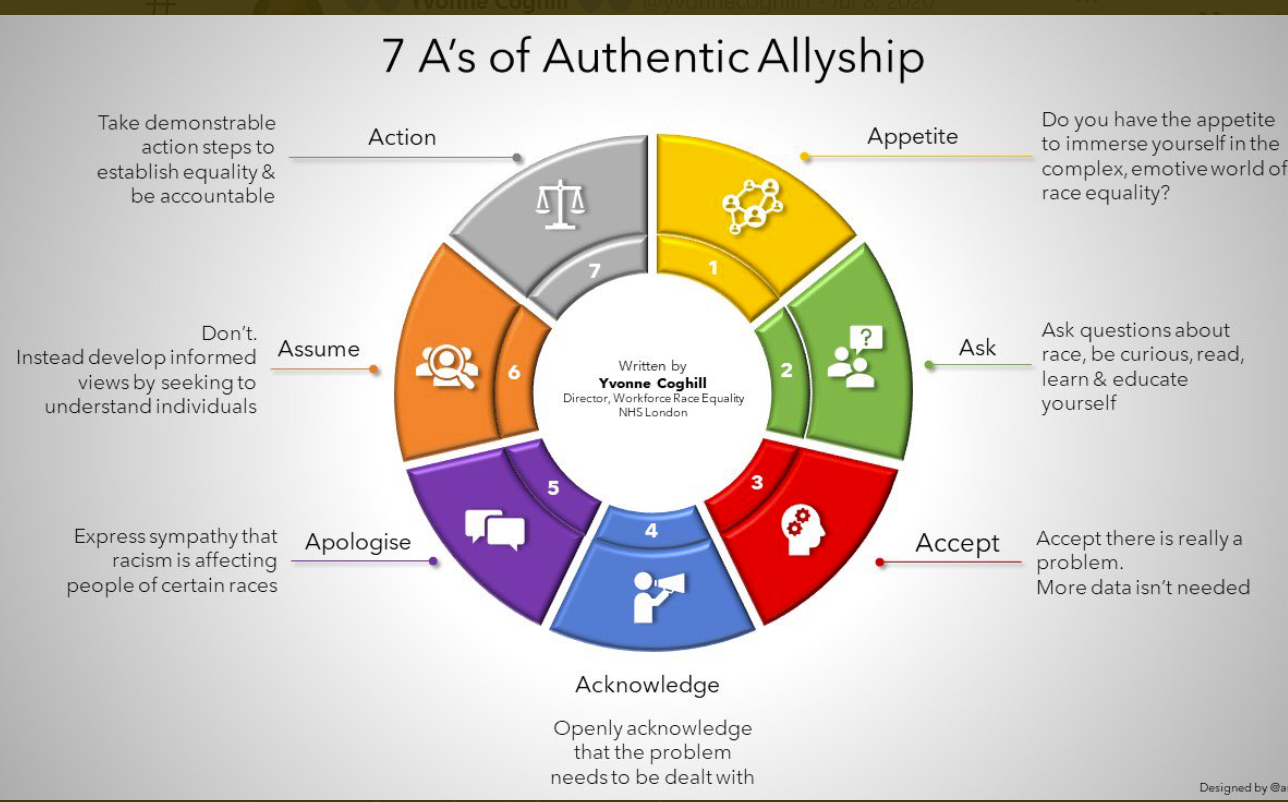 Ally Continuum
Knows basic concepts but not active on behalf of self or others
Well informed; sharing & seeking diversity when asked / prompted
Committed; routinely and proactively championing inclusion
No understanding of the issues
APATHETIC
AWARE
ACTIVE
ADVOCATE
[Speaker Notes: To be an effective ally, you need to spend more time listening than you do speaking. Don't just listen to their words but hear where they are coming from. By doing so you will be better equipped to communicate diverse perspectives in the future.
There are  4 Equality Ally practices
Explain how to
ask, 
listen, 
show up, 
speak up as an Equality ally.

PROMPT: Where do you think that you are now on the continuum? How easy is it to always be an advocate rather than passively supporting allyship?]
Things YOU can do….
Educate yourself and Share Your Learning
Show empathy 
Address and challenge 
Understand ally vs advocate
[Speaker Notes: Educate Yourself and Share Your Learnings
You don’t have to lean on Black people or other people of color for recommendations: You can seek guidance from other white people who have done this work already. Ask about which resources they’ve found to be insightful and the practical ways they’ve expressed allyship.

Allies are needed to show up and be ready to call out instances of micoagressions, prejduce or exclusion. You need to believe in underrepresented groups when they share experience. You need to offer genuine empathy with a view to understand and create change. Being an ally isn’t wearing a badge or just attending training.  
Silence is betrayal. Allyship matters most when its inconvenient and uncomfortable. Don’t be a closet Ally.]
Active Bystanders
Direct action
Directly intervene, for example, by asking the person to stop. Immediately act or call out negative behaviour, explaining why it is not okay.
Delay
Wait for the situation to pass and check in with individual. Act at a later stage when you have had time to consider. It’s never too late to act. 
Distraction
Indirectly intervene, for example, de-escalating by interrupting or changing the subject or focus. Useful where the direct approach may be harmful to the target or bystander.
Delegation
Inform an appropriate member of staff. Use someone with the social power or authority to deal with it.
[Speaker Notes: In the NEL Survey, less than 10% of respondents were very confident in managing a situation involving discrimination
We can all be bystanders. Every day events unfold around us. At some point, we will register someone in danger. When this happens, we will decide to do or say something (and become an active bystander), or to simply let it go (and remain a passive bystander).
When we intervene, we signal to the perpetrator that their behaviour is unacceptable. If such messages are constantly reinforced within our community, we can shift the boundaries of what is considered acceptable and problem behaviour can be stopped.]
One thing you’ve learned?

One thing you will do differently?
EvaluationNext stepsThank you and close
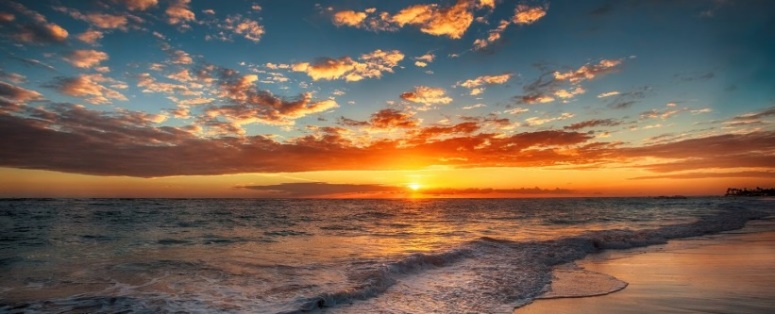 Any immediate reflections or feedback?
Next steps 
Thank you